Презентация к уроку по учебному предмету «Литературное чтение»на тему «Исследуем законы волшебных сказок. А. А Пушкин «У Лукоморья дуб зелёный…»2 класс (система Л.В. Занкова)
Автор: Гриценко Светлана Ивановна
Должность: учитель начальных классов
Место работы: МОУ СОШ № 3
г. Железногорск - Илимский
Читайте почаще Пушкина, это – основоположник поэзии нашей и всем нам всегда учитель. 
(А. М. Горький)
Пушкин входит в нашу жизнь с самого начала её и уже не покидает нас до конца. 
(А Твардовский)
Наша память хранит с малолетства весёлое имя: Пушкин. Это имя, этот звук наполняют собою многие дни нашей жизни… 
(А. Блок)
Александр Сергеевич Пушкин6 июня 1799 год
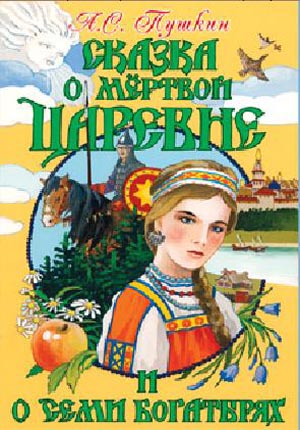 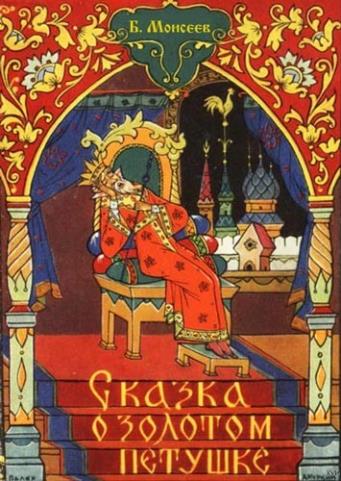 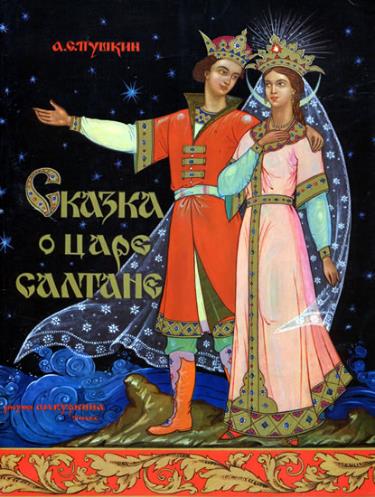 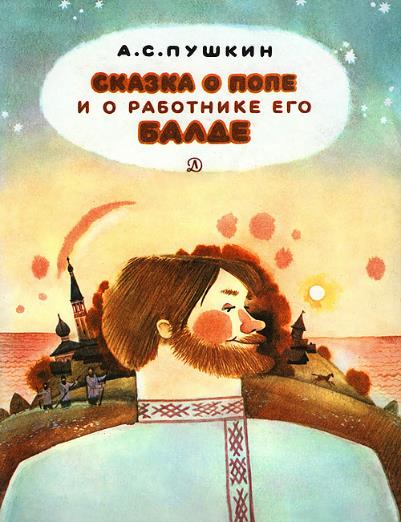 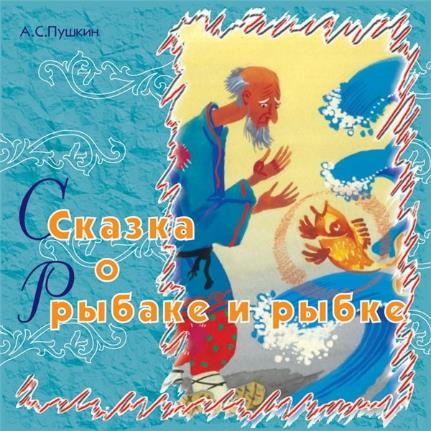 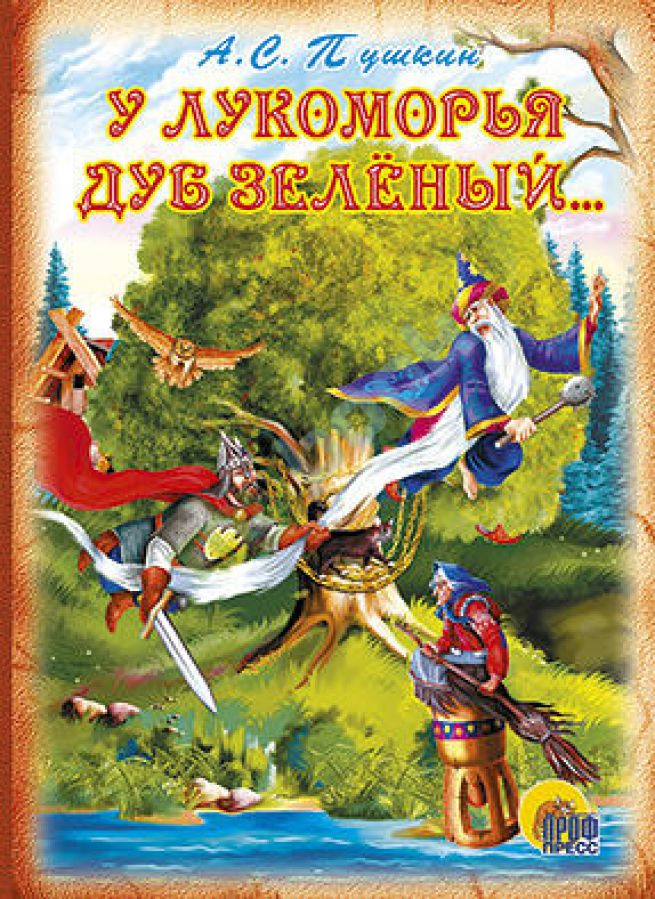 Поэма – большое  стихотворное  произведение  на  историческую,  героическую или  возвышенную  лирическую  тему.
Пролог – вступительная  часть  литературного,  театрального  или музыкального   произведения.
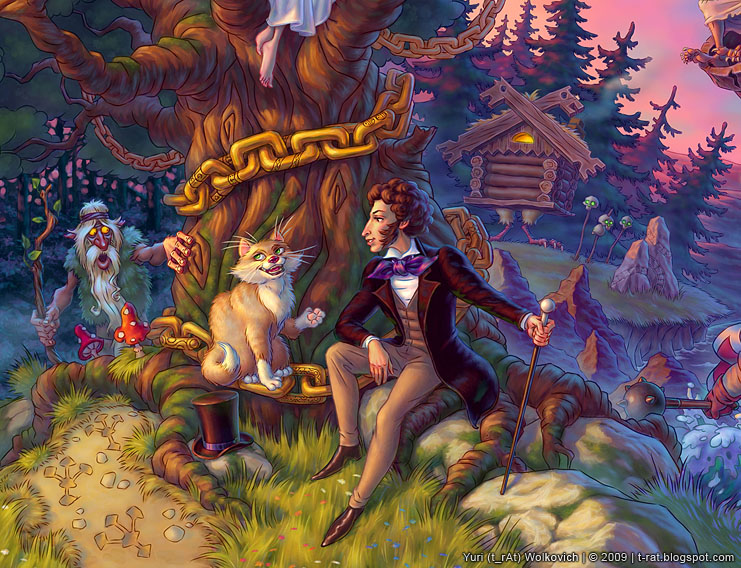 Прочитай!!!
У  ЛУ-КО-МОРЬ-Я 
НЕ-ВЕ-ДО-МЫХ
НЕ-ВИ-ДАН-НЫХ  
ИЗ-БУШ-КА
ПРИ-ХЛЫ-НУТ   
ТРИД-ЦАТЬ
ПРЕ-КРАС-НЫХ 
МИ-МО-ХО-ДОМ